Danube mezinárodní programARCHEODANUBE
Archeologický park v městských oblastech jako nástroj pro místní udržitelný rozvoj
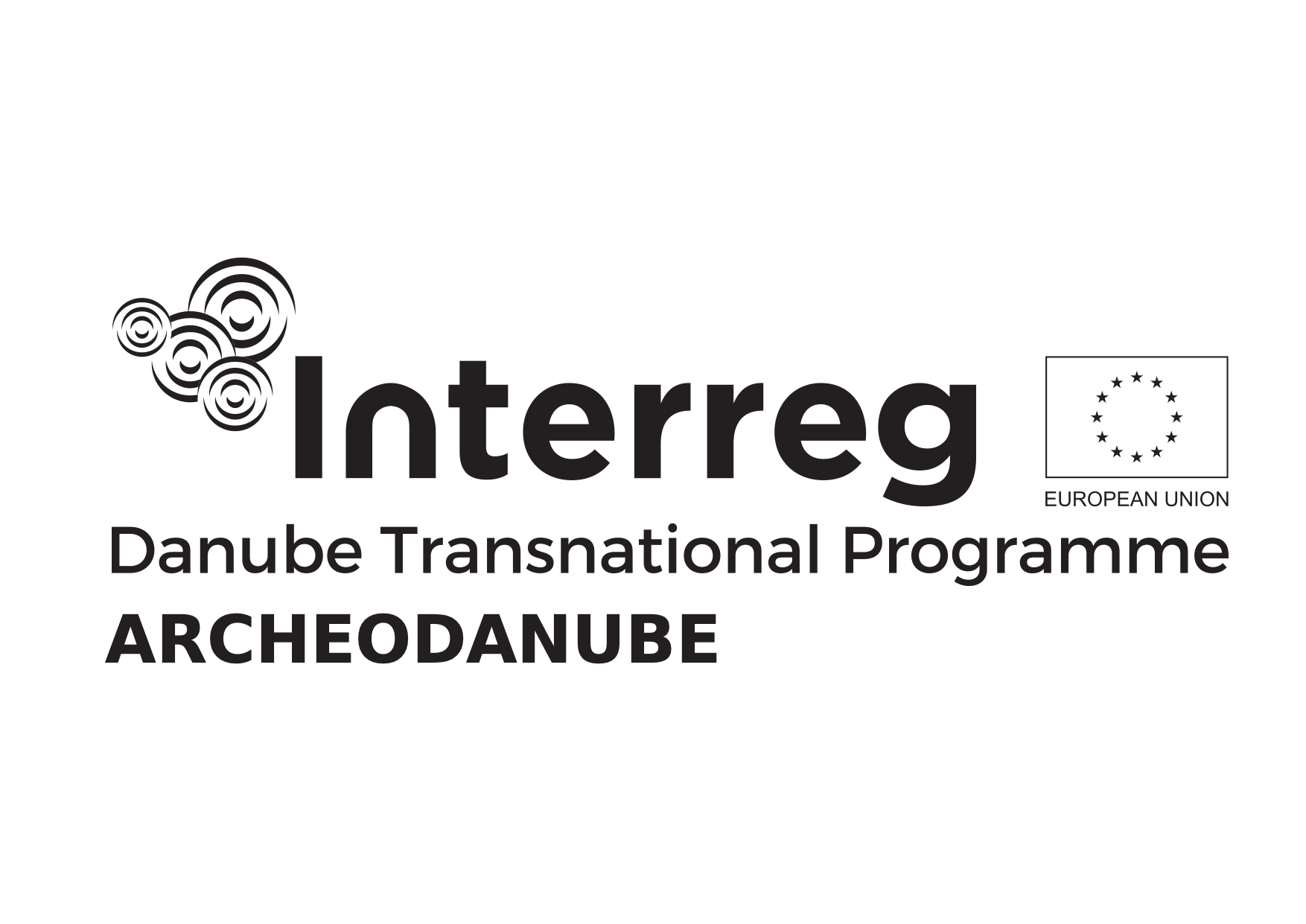 Projekt ArcheoDanube je financován z fondů Evropské unie (ERDF, IPA, ENI) a vlády České republiky.
1
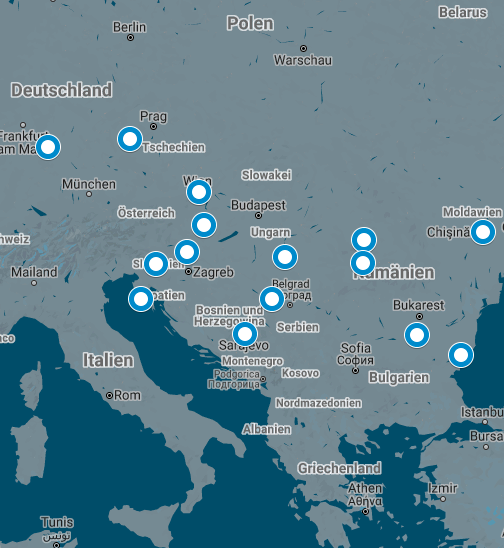 ARCHEODANUBE fakta
Datum zahájení: 01.07.2020
Ukončení projektu: 31.12.2022
Rozpočet v EUR: 2,157,540
Partneři: spolupráce 15 partnerů z 11 zemí (+7 ASP partnerů)
Vedoucí partner: město Ptuj, SIovinsko
Specifický záměr: podpořit udržitelnost přírodních a kulturních památek a zdrojů
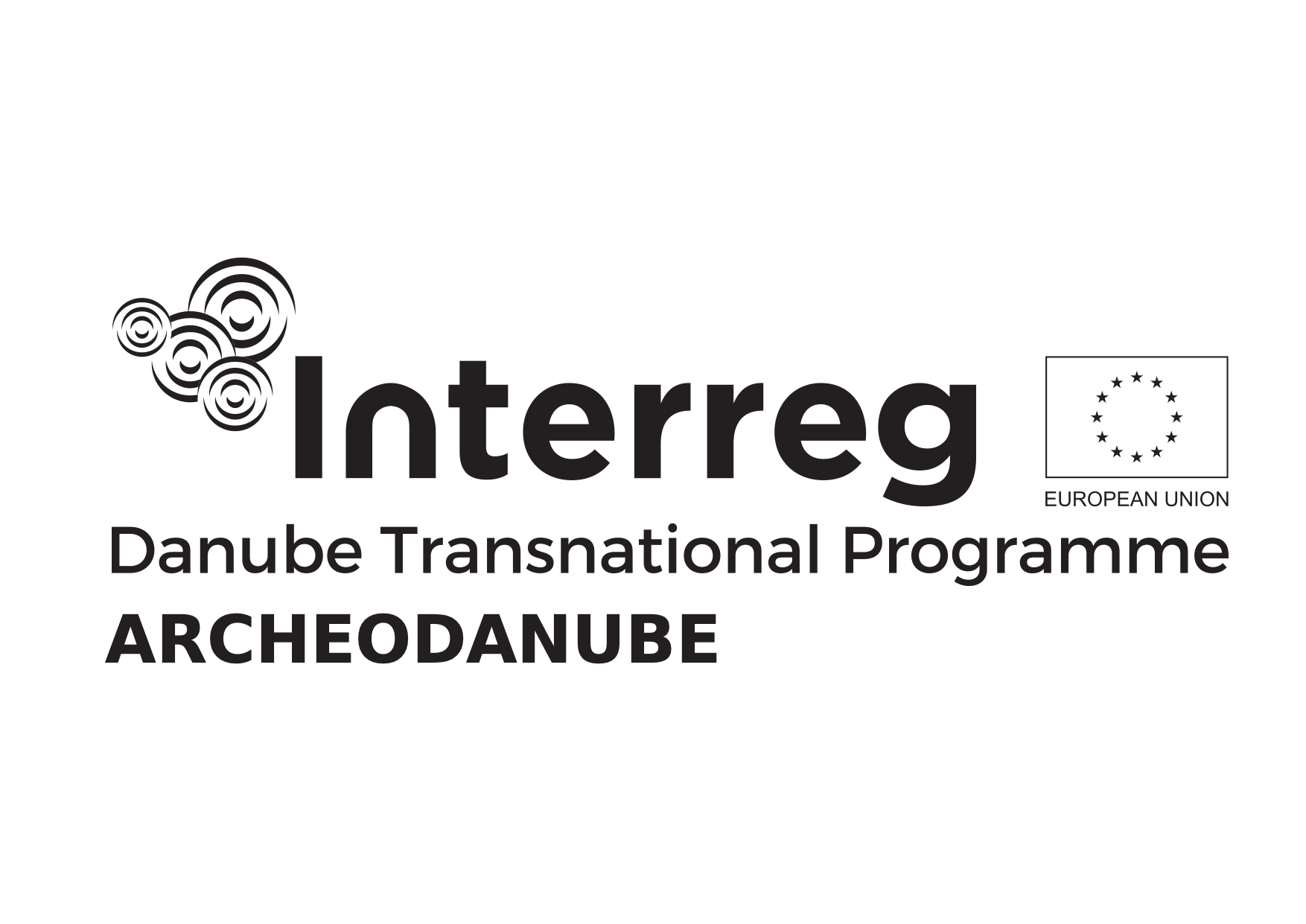 Projekt ArcheoDanube je financován z fondů Evropské unie (ERDF, IPA, ENI) a vlády České republiky.
2
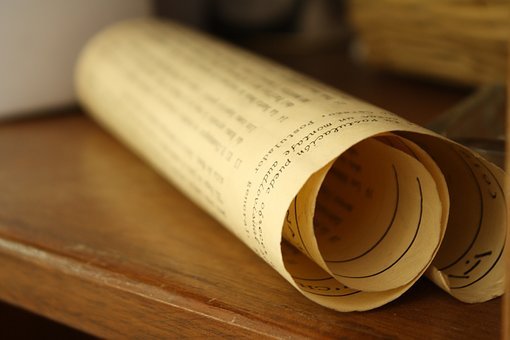 Dohody & memoranda za zachování památek
3
Mezinárodní konvence
Úmluva o ochraně světového kulturního a přírodního dědictví 
(1972)
Výkonný orgán: UNESCO, podepsáno a ratifikováno všemi partnerskými zeměmi
Úmluva o ochraně archeologického dědictví Evropy (1995)
Výkonný orgán: Rada Evropy, podepsáno a ratifikováno všemi partnerskými zeměmi
Úmluva Rady Evropy o hodnotě kulturního dědictví pro společnost (2005)
Výkonný orgán: Rada Evropy, 
Podepsáno, ale neratifikováno všemi partnerskými zeměmi
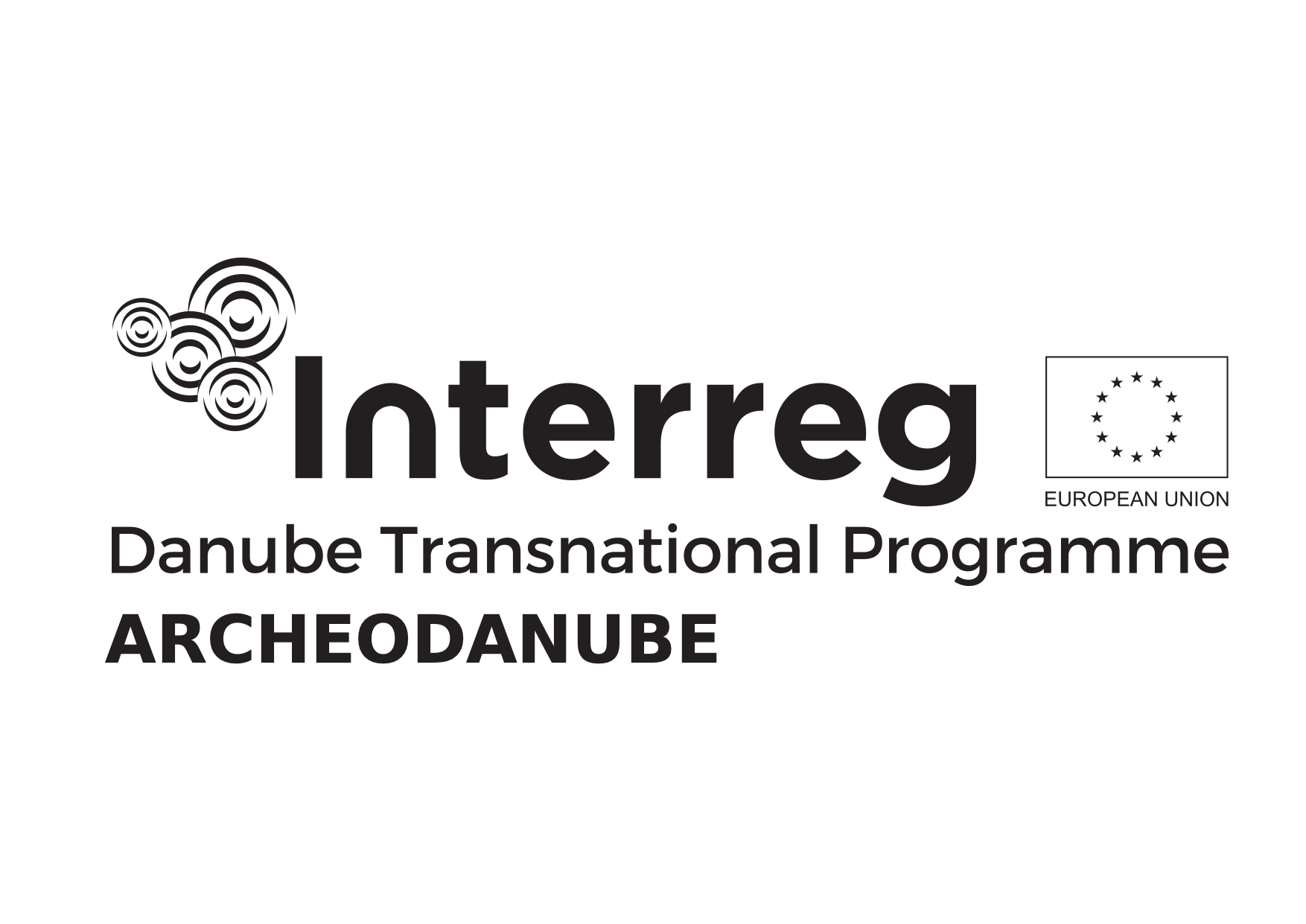 Projekt ArcheoDanube je financován z fondů Evropské unie (ERDF, IPA, ENI) a vlády České republiky.
4
Listiny a jiné dogmatické dokumenty
ICOMOS Charta o interpretaci kulturního dědictví (2008)
Výkonný orgán: ICOMOS Mezinárodní rada památek a sídel 
Český výkonný orgán: ČNK ICOMOS - Český národní komitét Mezinárodní rady památek a sídel
Návrhy a doporučení na mezinárodní konferenci ICOMOS na téma Archeologické parky a naleziště (2015)
Výkonný orgán: ICOMOS Mezinárodní rada památek a sídel
Směrnice pro správu veřejných archeologických nalezišť Salalah (2017)
Výkonný orgán: ICOMOS Mezinárodní rada památek a sídel
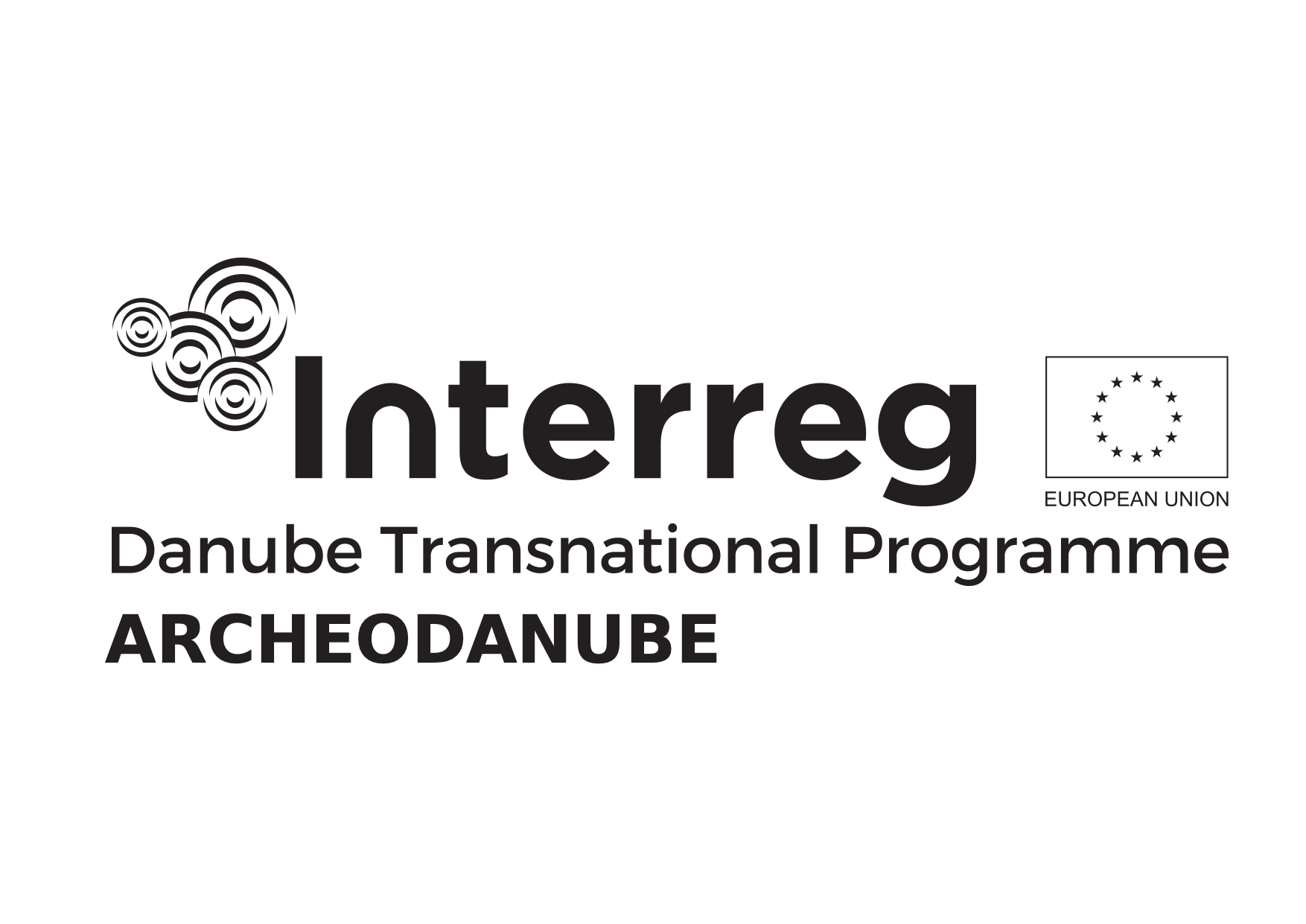 Projekt ArcheoDanube je financován z fondů Evropské unie (ERDF, IPA, ENI) a vlády České republiky.
5
Relevantní aspekty pro ARCHEODANUBE
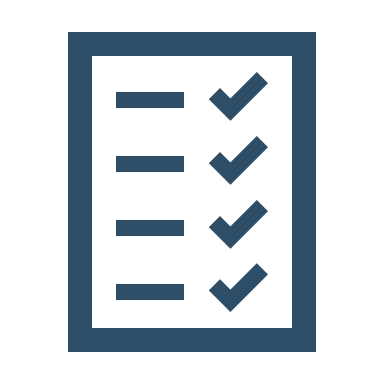 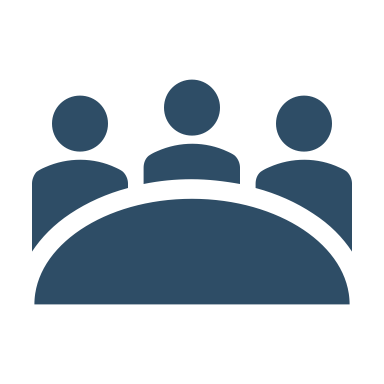 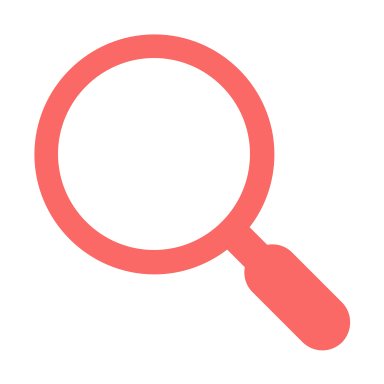 identifikace archeologických památek
plánování managementu
hodnocení & posudky
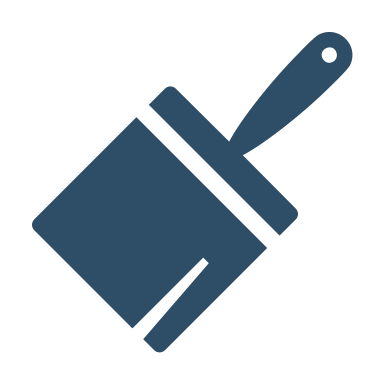 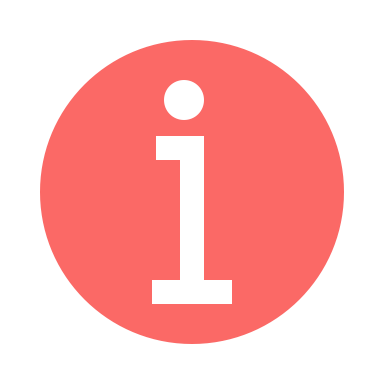 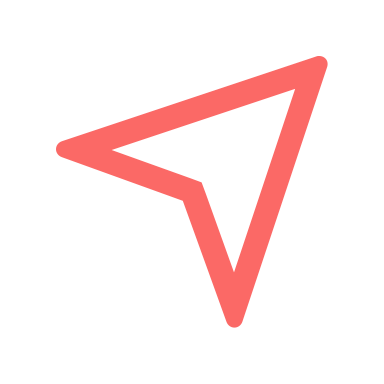 In situ památková péče
nedestruktivní metody
návrhy k památkové péči & prezentace
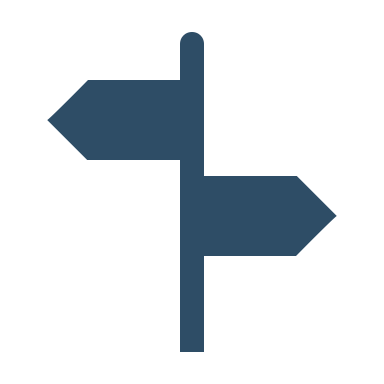 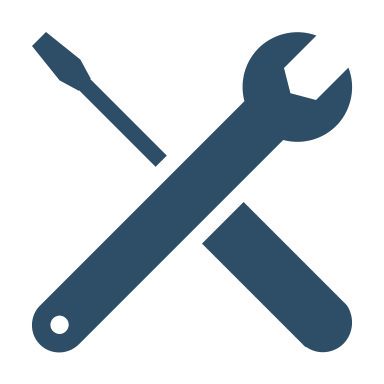 udržování archeologických památek
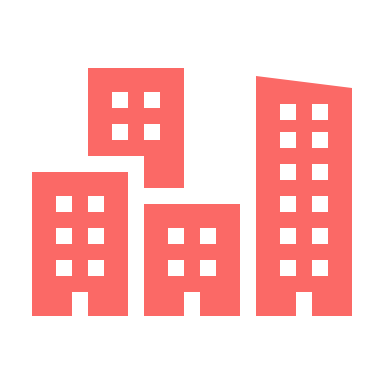 integrace památek v rámci městského plánování
přístupnost & kulturní turismus
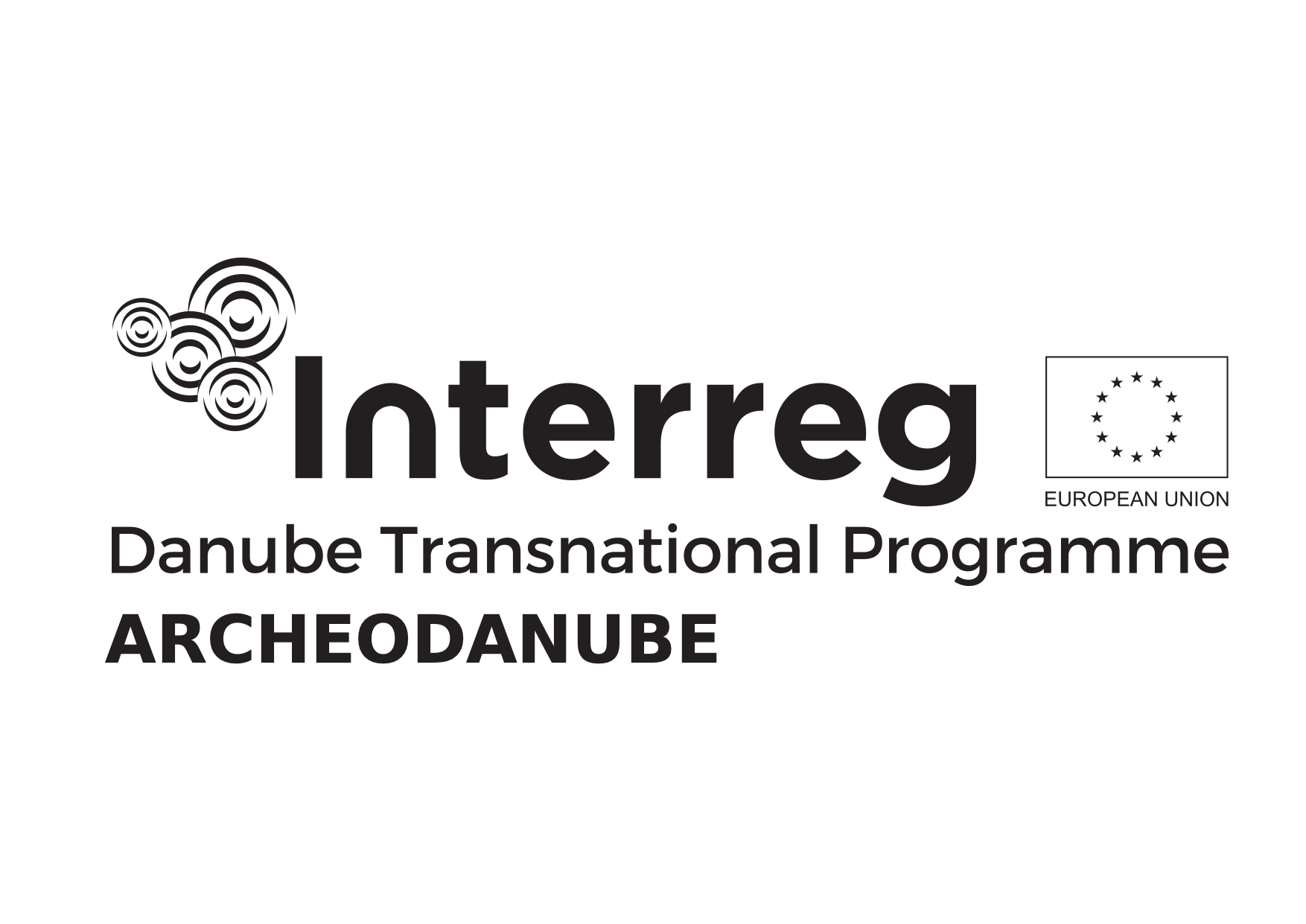 Projekt ArcheoDanube je financován z fondů Evropské unie (ERDF, IPA, ENI) a vlády České republiky.
6
Integrace památek v rámci městského plánování
Hlavní záměry
ochrana & zachování archeologických památek*
valorizace & 
vylepšení archeologických nalezišť v rámci rozvoje nástrojů územního plánování
konsolidace archeologických památek & městská mobilita
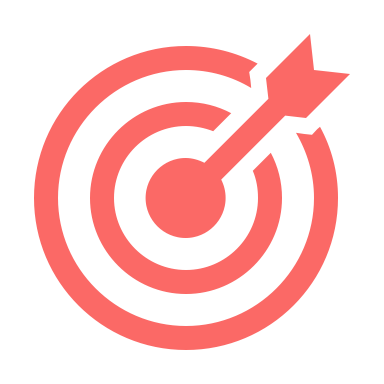 * Na základě Úmluvy o ochraně archeologického dědictví Evropy (1995), podepsané všemi partnery projektu.
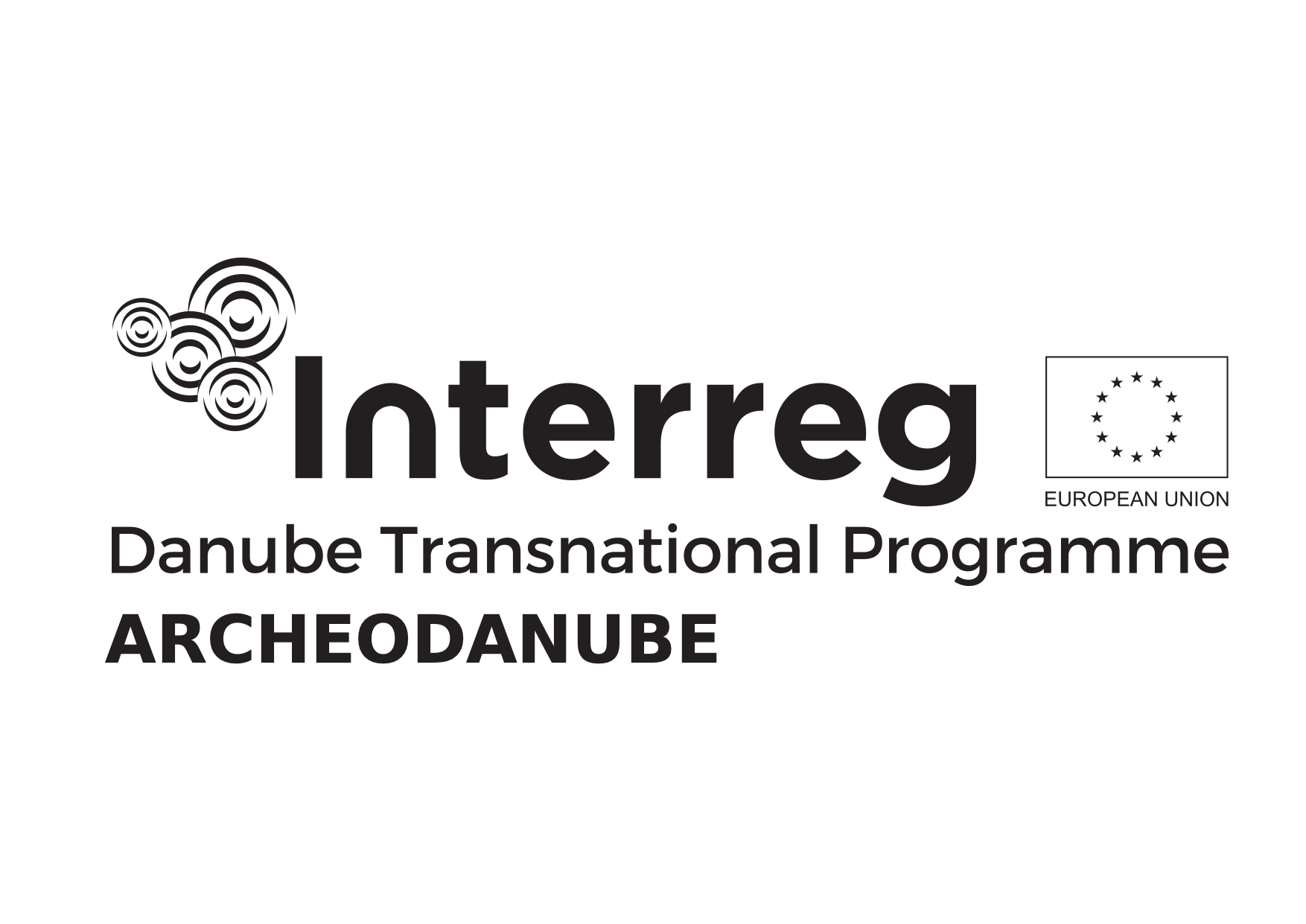 Projekt ArcheoDanube je financován z fondů Evropské unie (ERDF, IPA, ENI) a vlády České republiky.
7
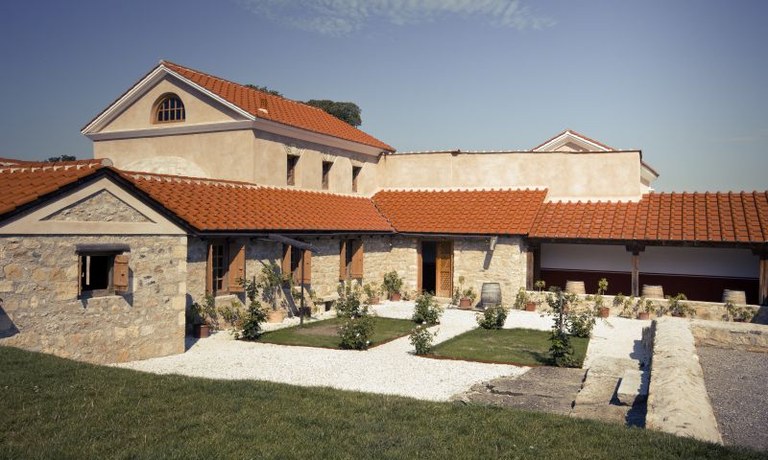 Koncept archeologického parku ARCHEODANUBE
Project co-funded by the European Union funds (ERDF, IPA, ENI)
© Carnuntum 2016
8
Základní pojmy – archeologický park
Archeologie
 z původně řeckého arkhaios (starověký) –  lógos (učení se) –  arkhaiologia (studium historie). 
Dnešní definice: je věda studující minulé lidské společnosti prostřednictvím archeologických pramenů.  
Archeologická naleziště: místa, na kterých byla v minulosti zaznamenána lidská aktivita a byly zachovány materiální pozůstatky této aktivity.

Park
z původně německého Pferrih (výběh) – středověké latiny parricus (ohrada, prostor) – staré francouzštiny parc (uzavřený les) – anglického park (uzavřená oblast). 
Dnešní definice: veřejná zahrada nebo část země užívaná pro rekreaci a určený specifickému účelu.
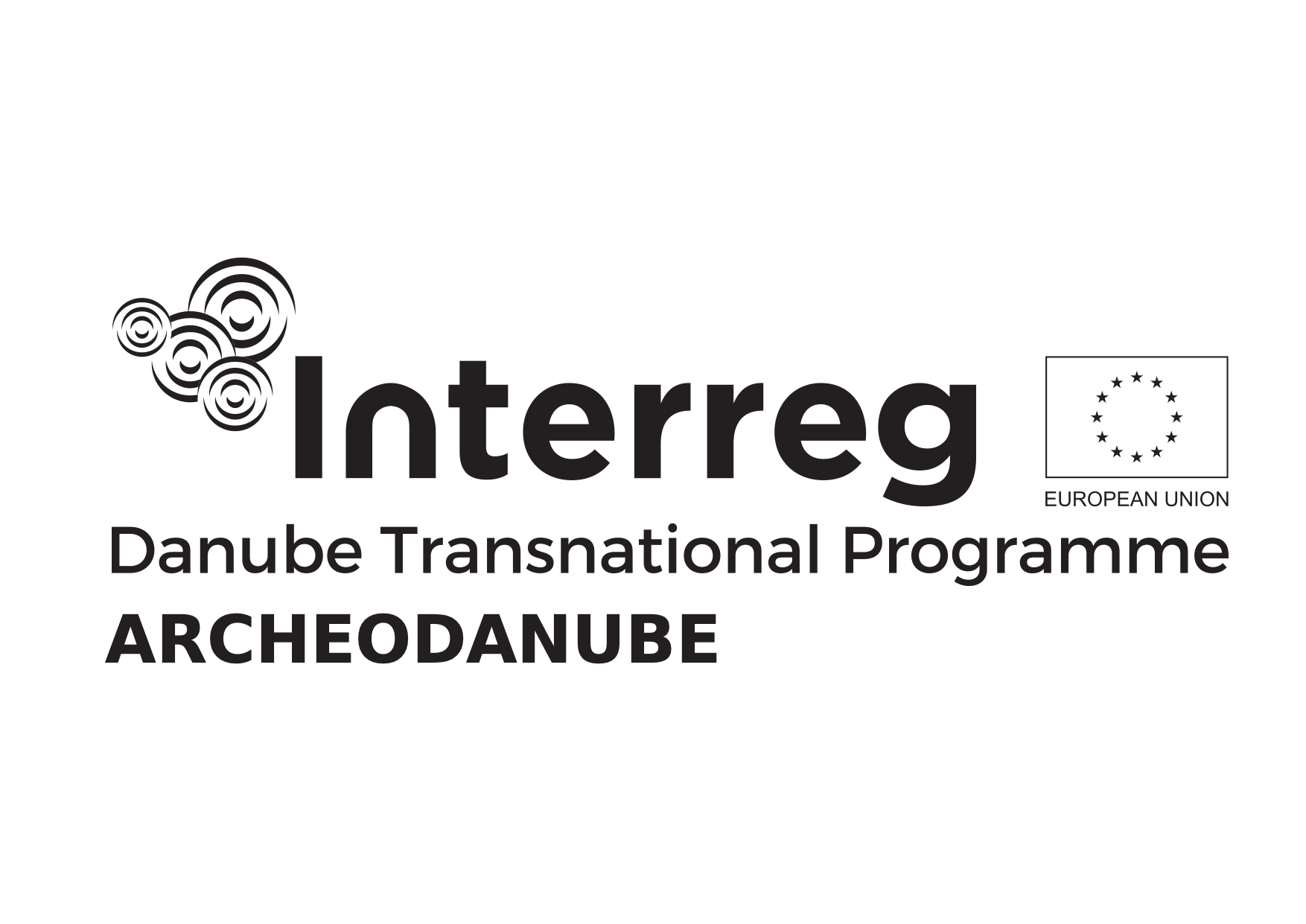 Projekt ArcheoDanube je financován z fondů Evropské unie (ERDF, IPA, ENI) a vlády České republiky.
9
ARCHEODANUBE kritéria archeologických parků
prozkoumaná, chráněná a veřejně přístupná archeologická naleziště
odkryté archeologické pozůstatky
informativní a didaktické prvky prezentace a interpretace
pečlivě navržený kus krajiny
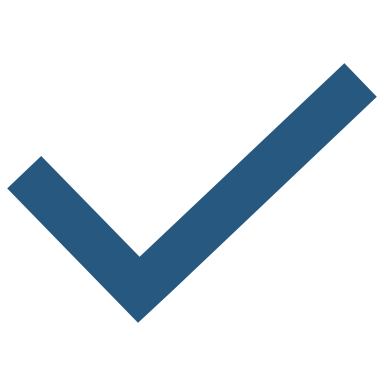 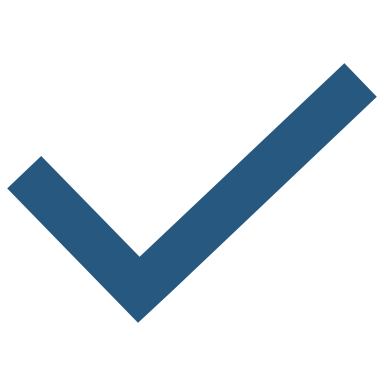 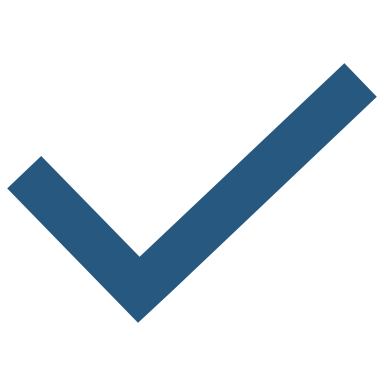 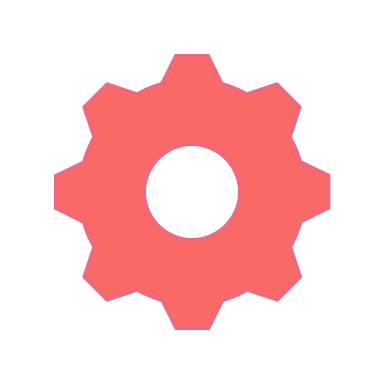 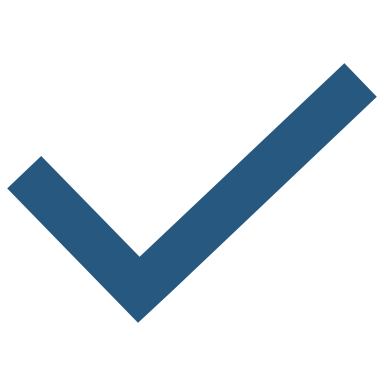 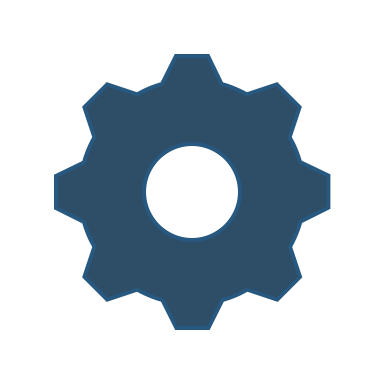 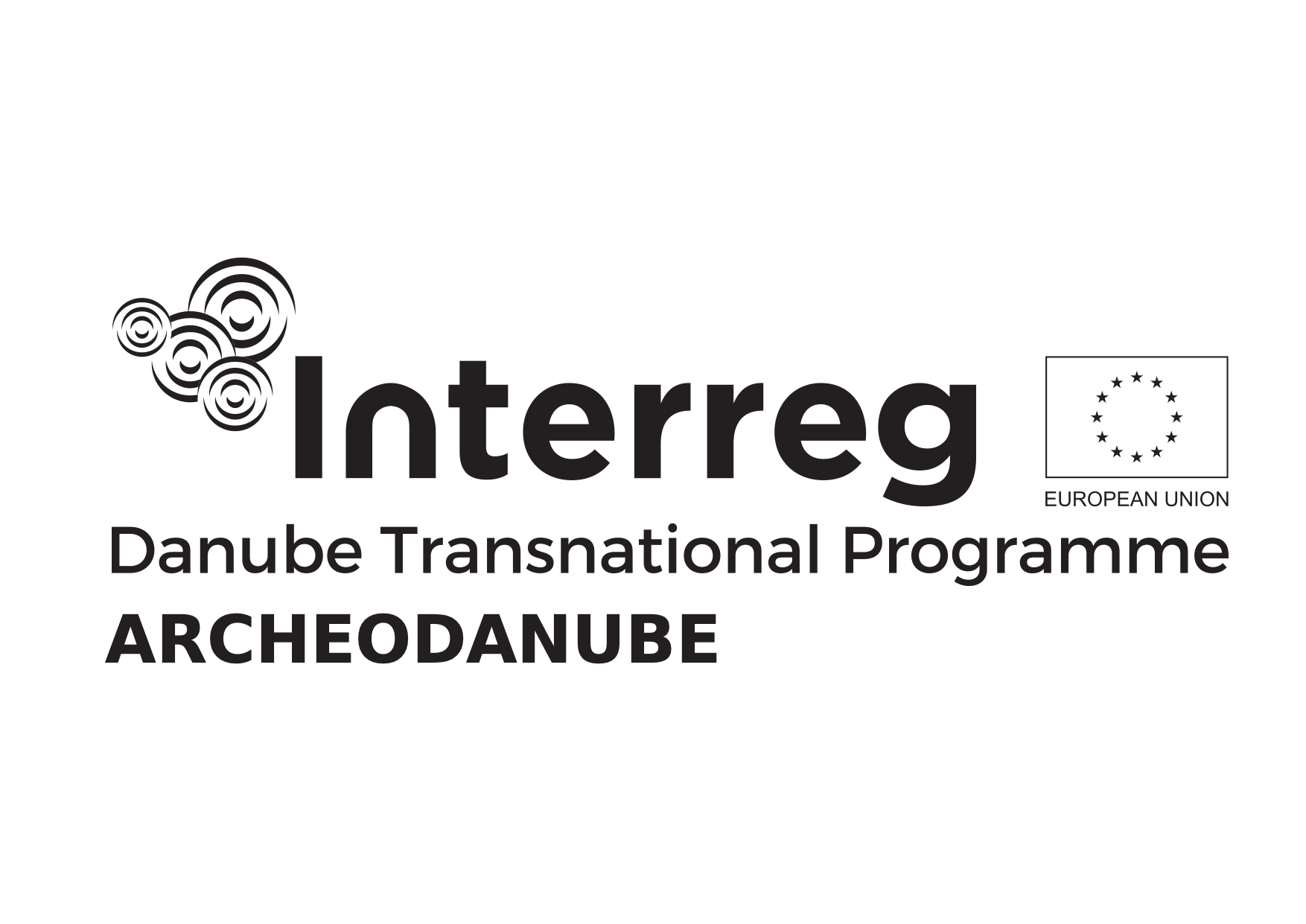 Projekt ArcheoDanube je financován z fondů Evropské unie (ERDF, IPA, ENI) a vlády České republiky.
10
Definice ‘archaeologického parku’
“Archeologický park je prozkoumané, chráněné a prezentované archeologické naleziště nebo jeho části, které obsahují informativní a didaktické prvky prezentace a interpretace tak, aby tyto prvky zvýšily povědomí o důležitosti archeologických památek.“
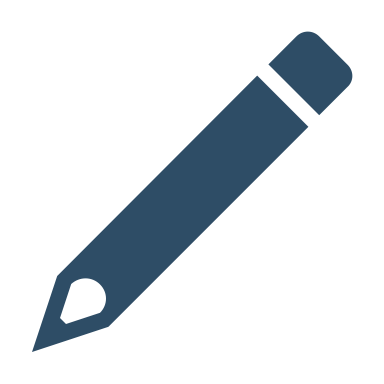 * Na základě Chorvatské legislativy (článek 6 zákona Zakon o zaštiti i očuvanju kulturnih dobara Republike Hrvatske)
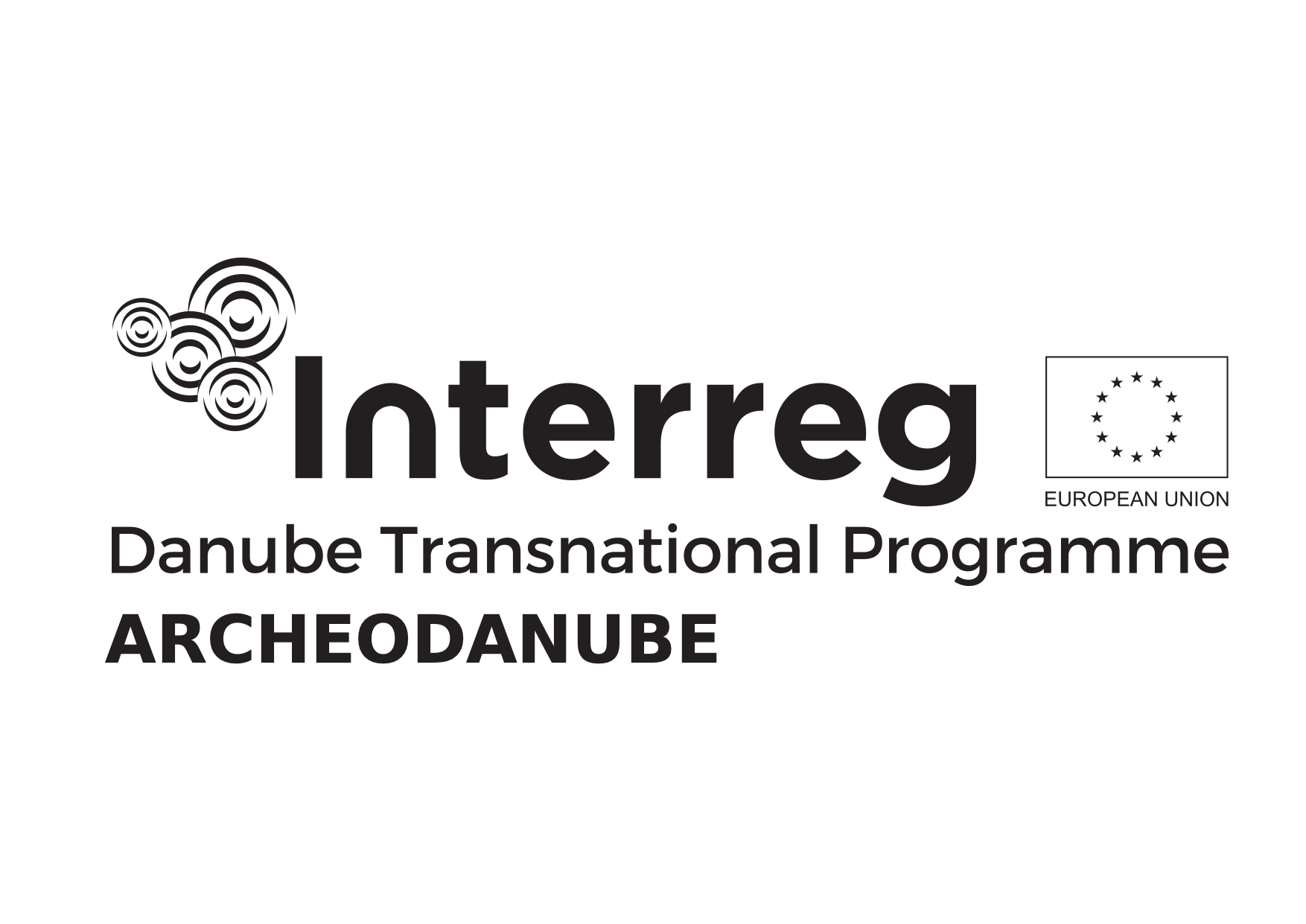 Projekt ArcheoDanube je financován z fondů Evropské unie (ERDF, IPA, ENI) a vlády České republiky.
11
Klasifikace ARCHEODANUBE památek: 
aktuální stav z pohledu turismu
Archeologické památky bez přístupu veřejnosti
Zavedené památky
Vranjače, BA
Panorama, SI
Iseum, HU
Visterniceni, MD
park Kažuna, HR
Romkert, HU
Roman town of Sirmium, RS
Varna nekropolis 1, BG
Alba Iulia pevnost, RO
středověké město Cherven, BG
hrad Stará Plzeň, CZ
kamenné kostely v městě Ivanovo, BG
mešita Harem of Kalin Hadži Alija, BA
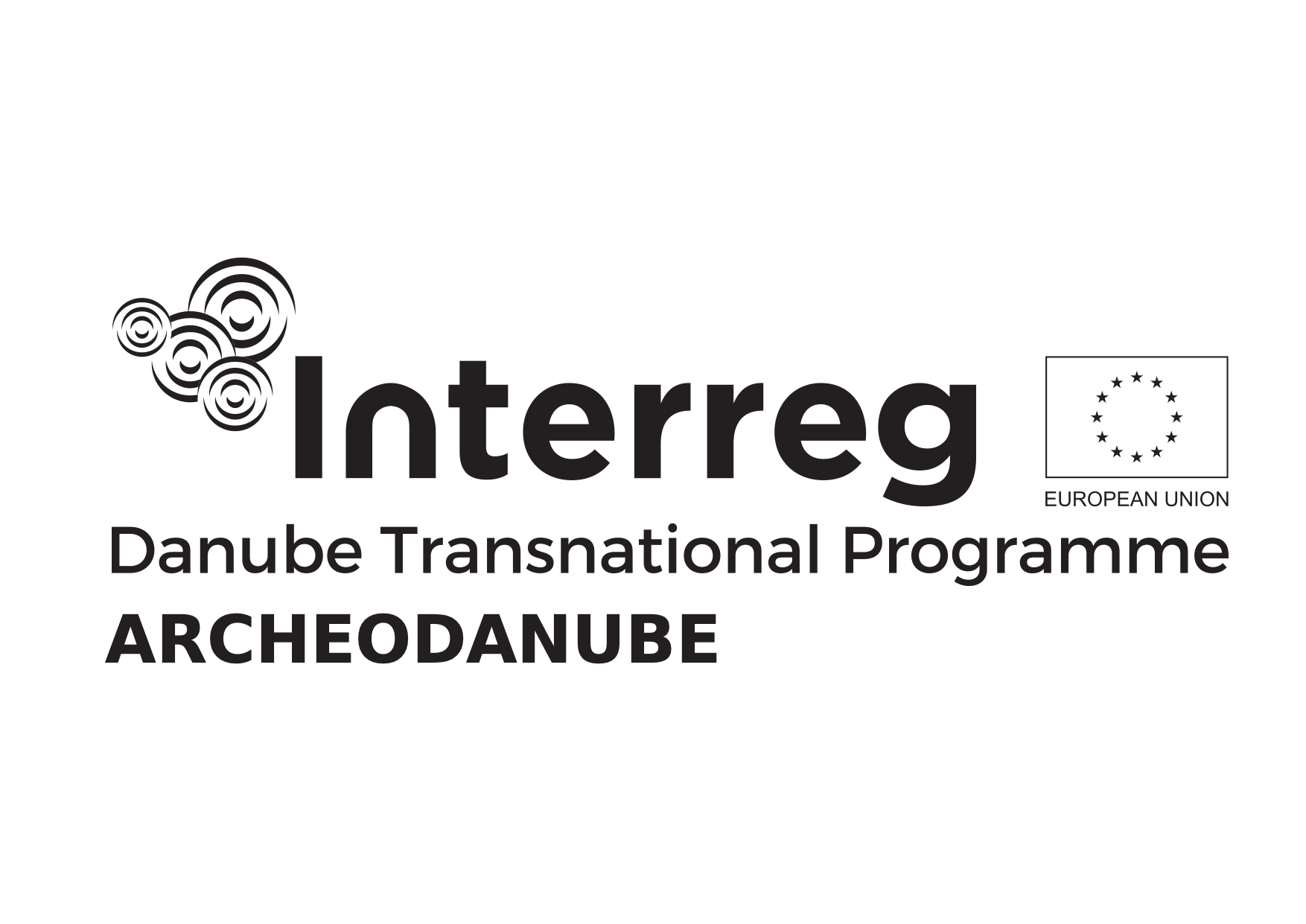 Projekt ArcheoDanube je financován z fondů Evropské unie (ERDF, IPA, ENI) a vlády České republiky.
12
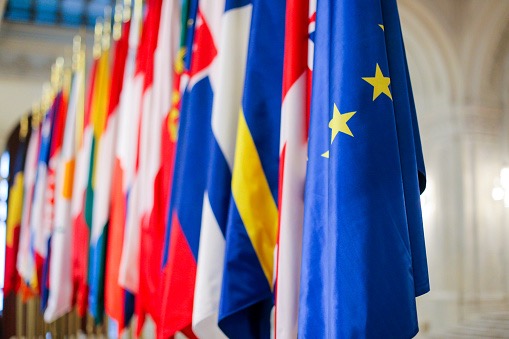 Národní archeologické památky
Project co-funded by the European Union funds (ERDF, IPA, ENI)
13
Archeologické památky v Čechách
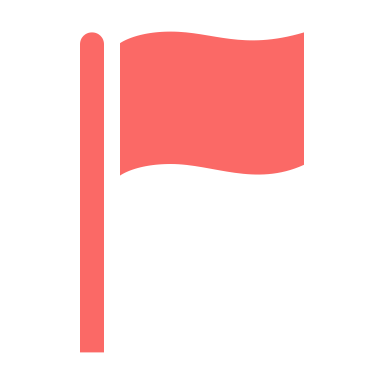 Světové dědictví UNESCO: 0

České dědictví UNESCO: 14
Archeologická naleziště: cca 50
Ve městech či obcích: 6
Archeologické parky: 10 (Pavlov, Chotěbuz – Podobora, Všestary, Březno u Loun, Netolice, Uhřinov, Mikulčice, Modrá, Trocnov, Liboc)
Národní legislativa: Zákon České národní rady č. 20/1987 Sb., o státní památkové péči, zkráceně památkový zákon
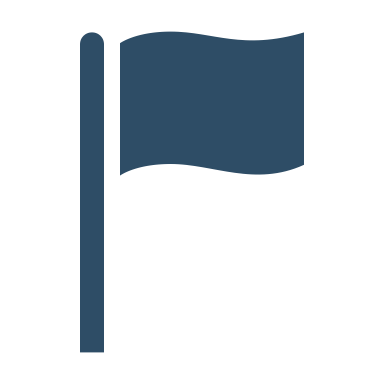 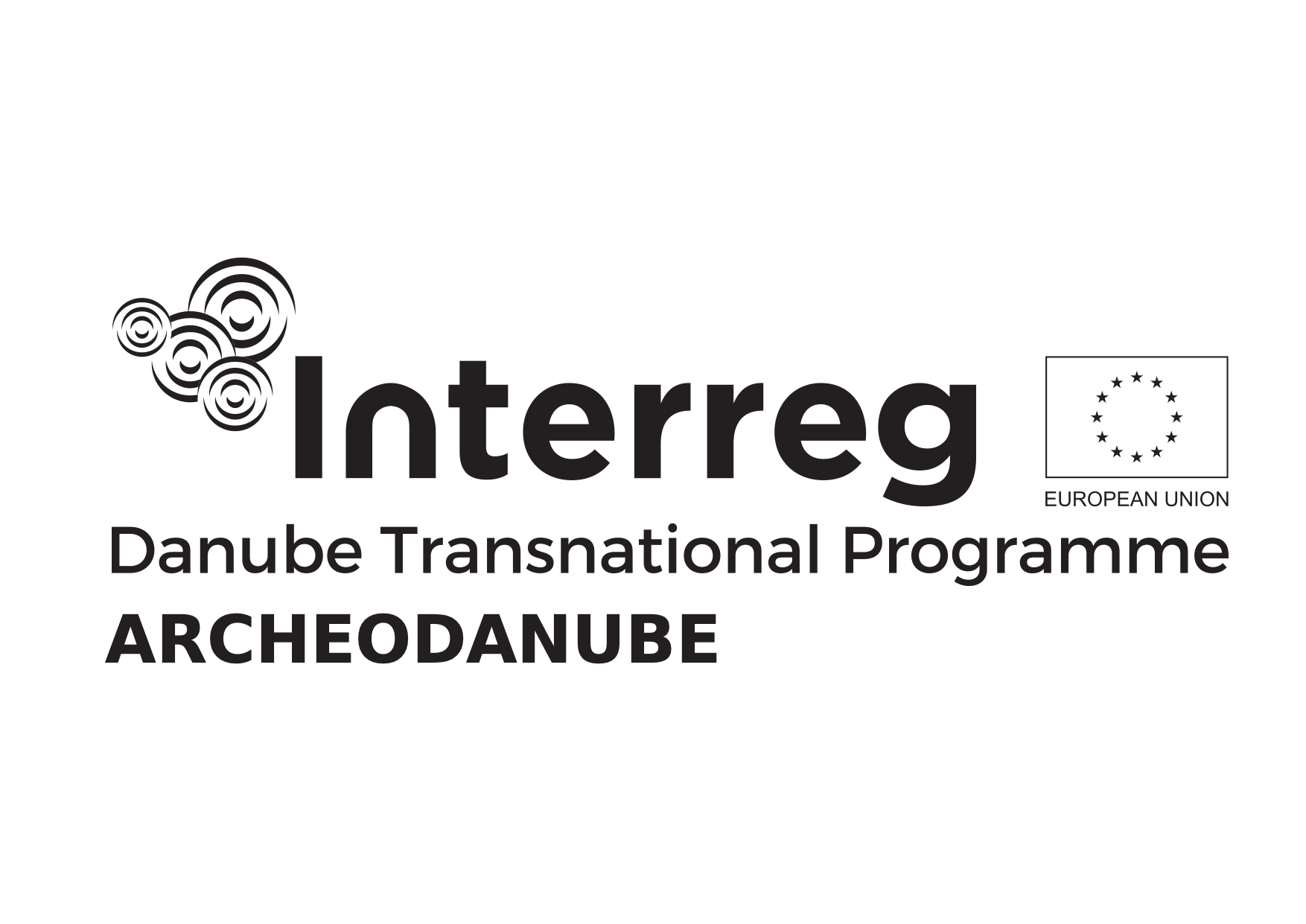 Projekt ArcheoDanube je financován z fondů Evropské unie (ERDF, IPA, ENI) a vlády České republiky.
14
Hrad Stará Plzeň, Starý Plzenec
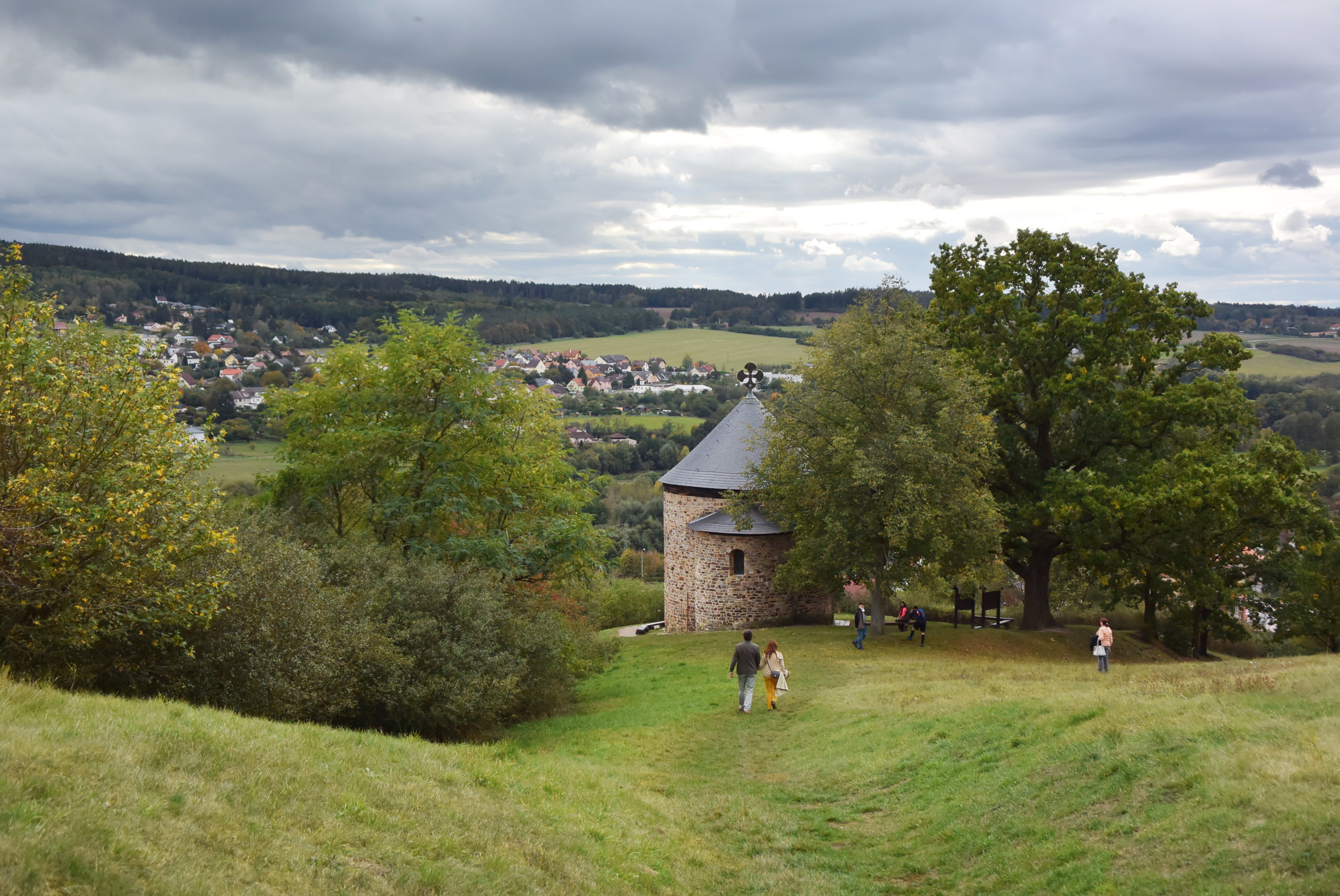 Statut: veřejně přístupná národní kulturní památka od r. 1978
Správa: město Starý Plzenec
Place Picture incl. copyright
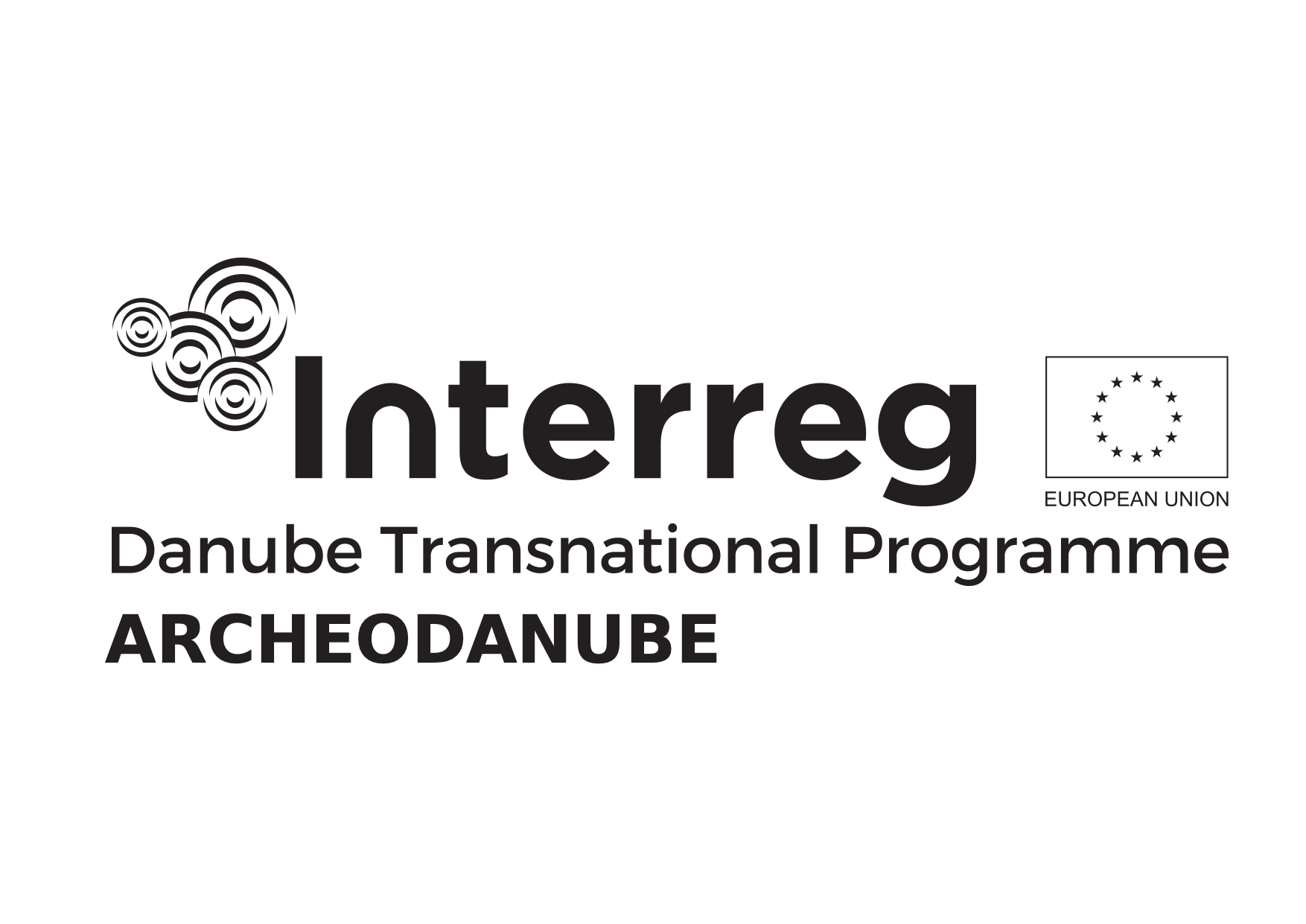 Projekt ArcheoDanube je financován z fondů Evropské unie (ERDF, IPA, ENI) a vlády České republiky.
17
Hrad Stará Plzeň, Starý Plzenec
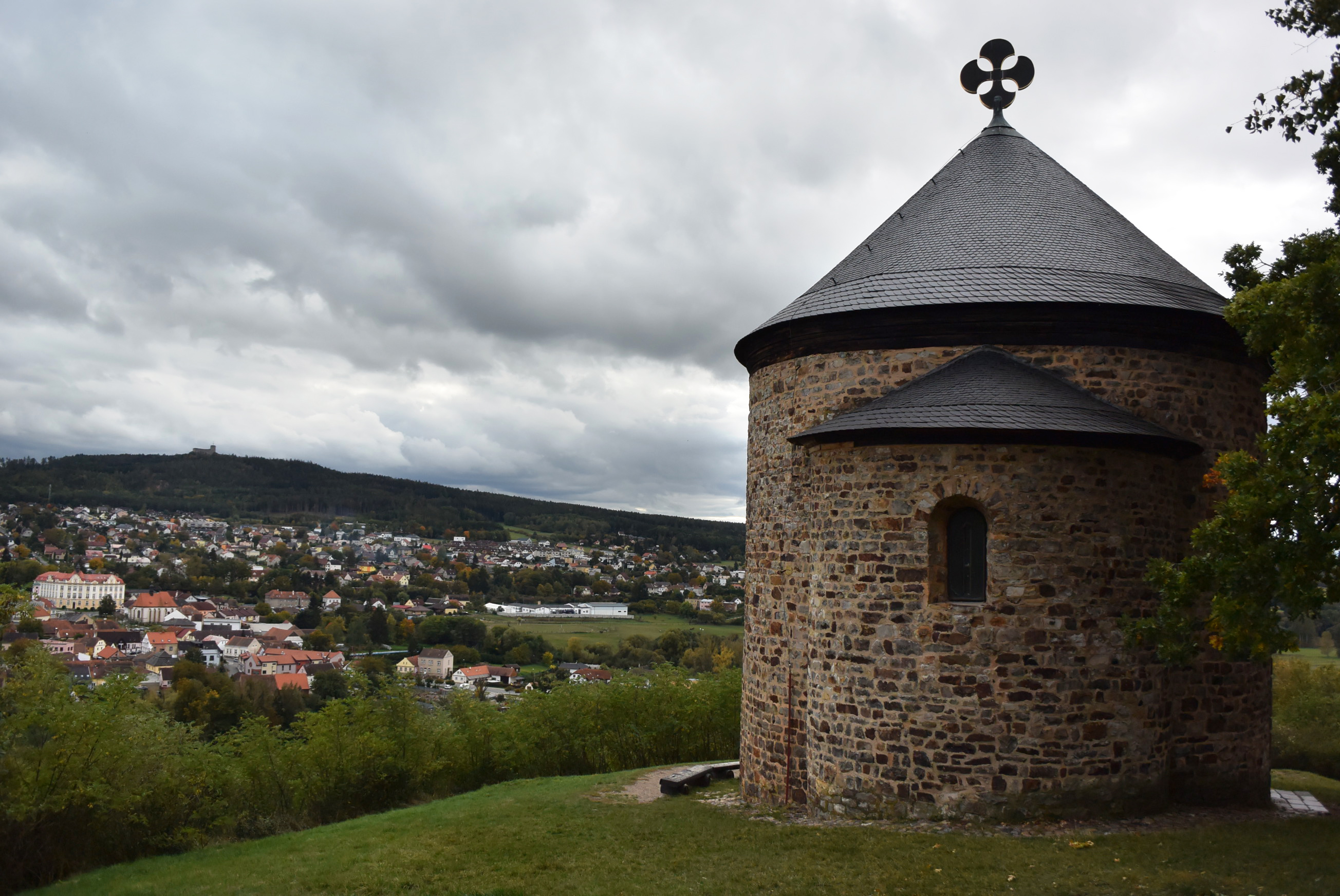 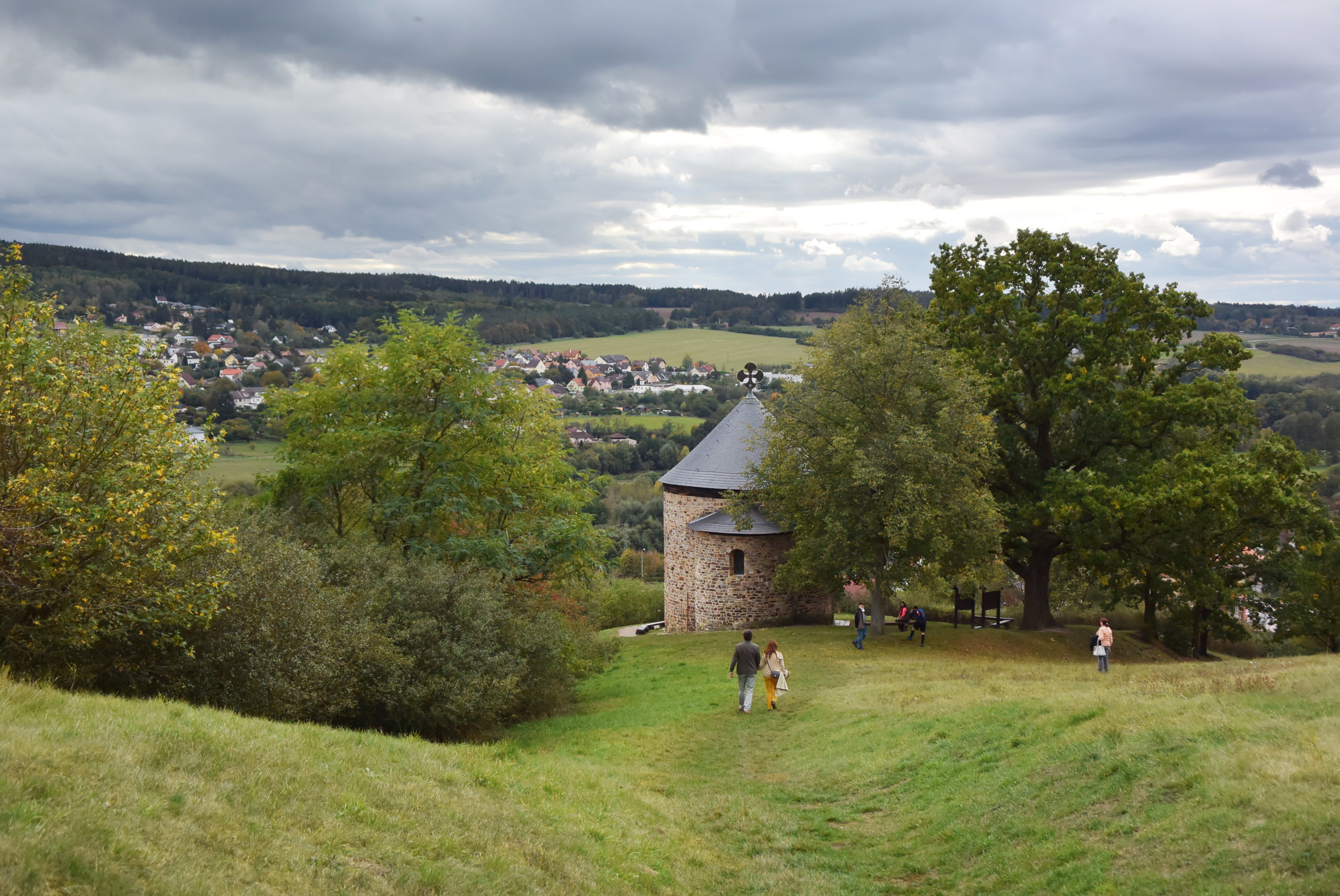 Anotace: Území významného raně středověkého hradu, správního centra západních Čech ležícího na obchodní stezce do Německa. První zmínka pochází z roku 976. Později po něm bylo pojmenováno nově vzniklé město – Plzeň. Dodnes se zde nachází rotunda sv. Petra a Pavla, dochované pozůstatky středověkých kostelů a dalších staveb, včetně opevnění a terénních úprav.
Place Picture incl. copyright
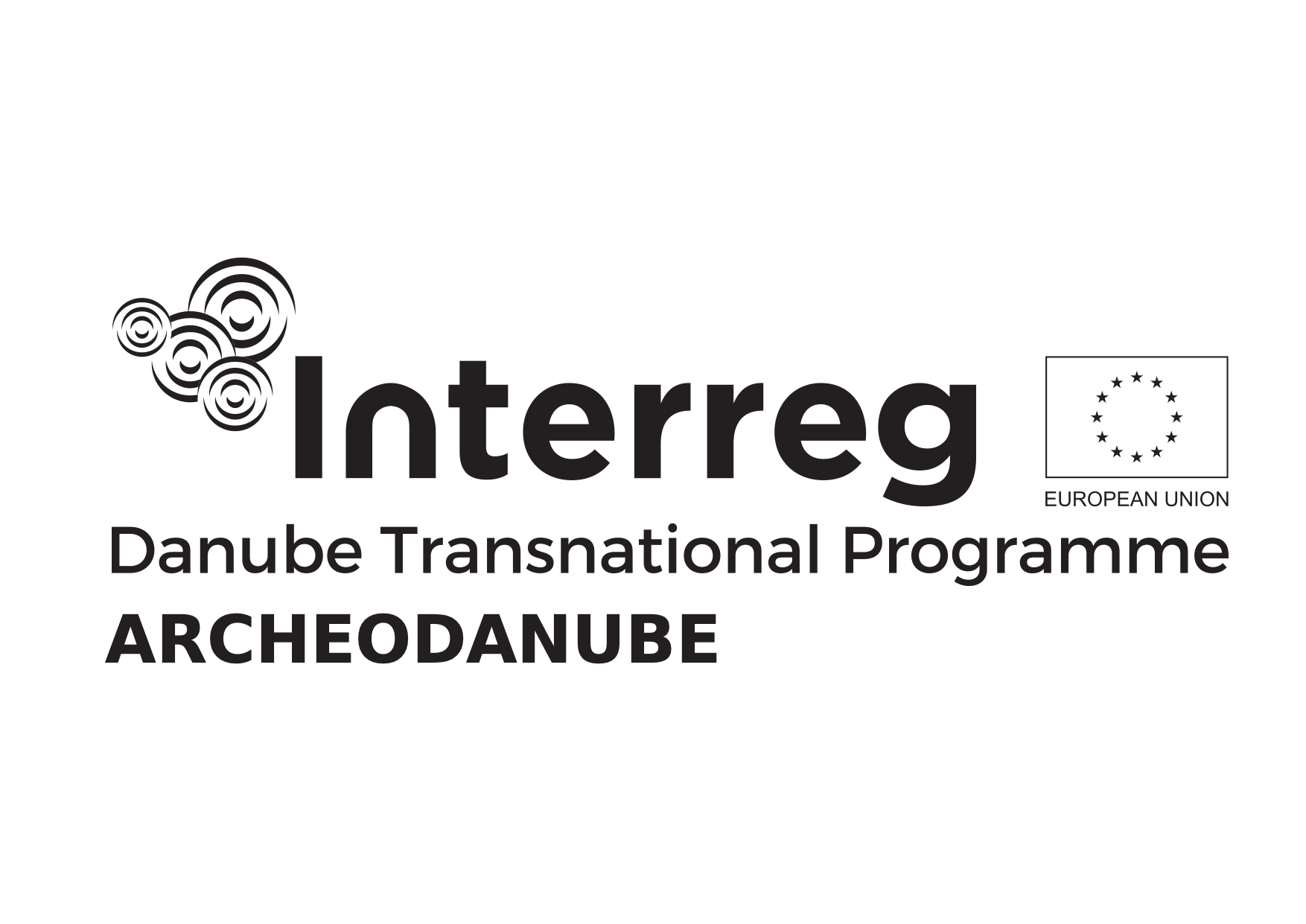 Projekt ArcheoDanube je financován z fondů Evropské unie (ERDF, IPA, ENI) a vlády České republiky.
17
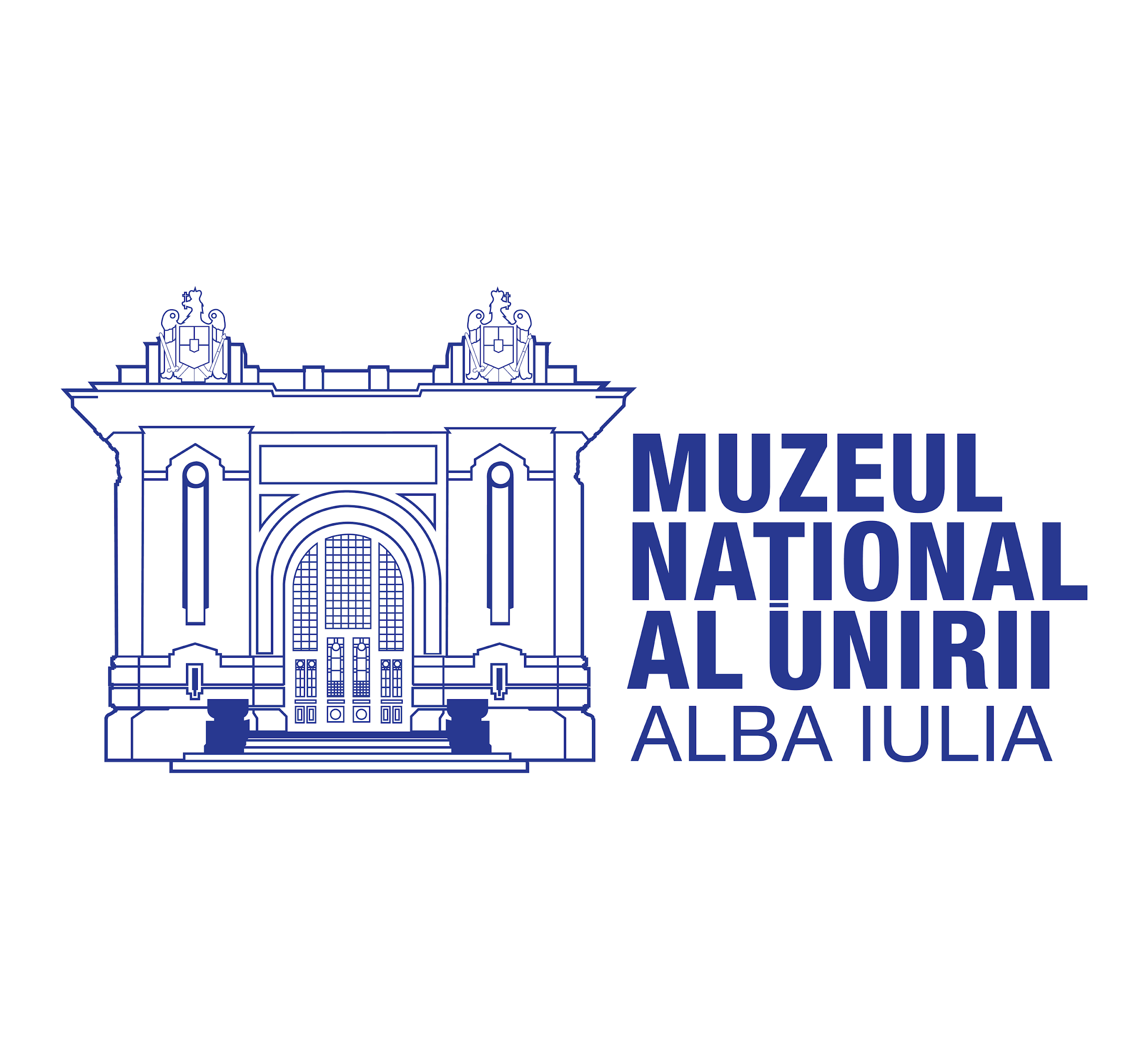 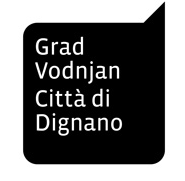 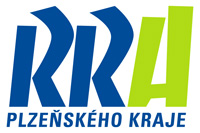 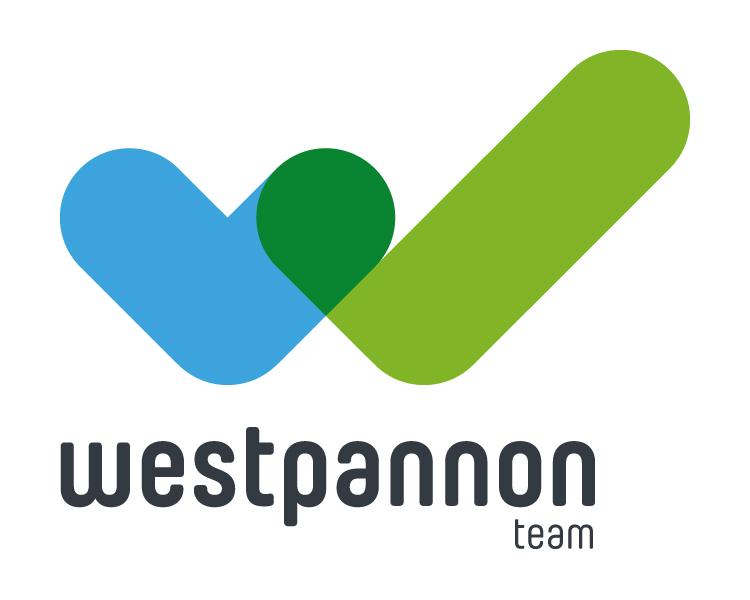 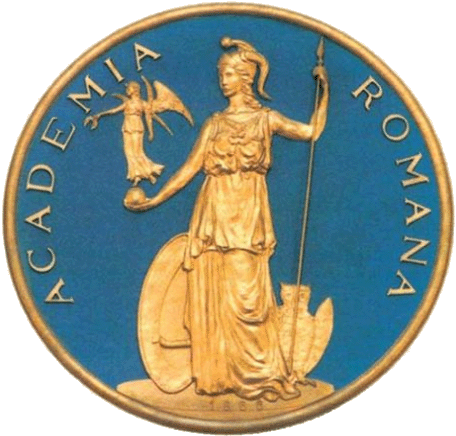 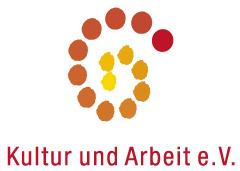 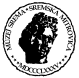 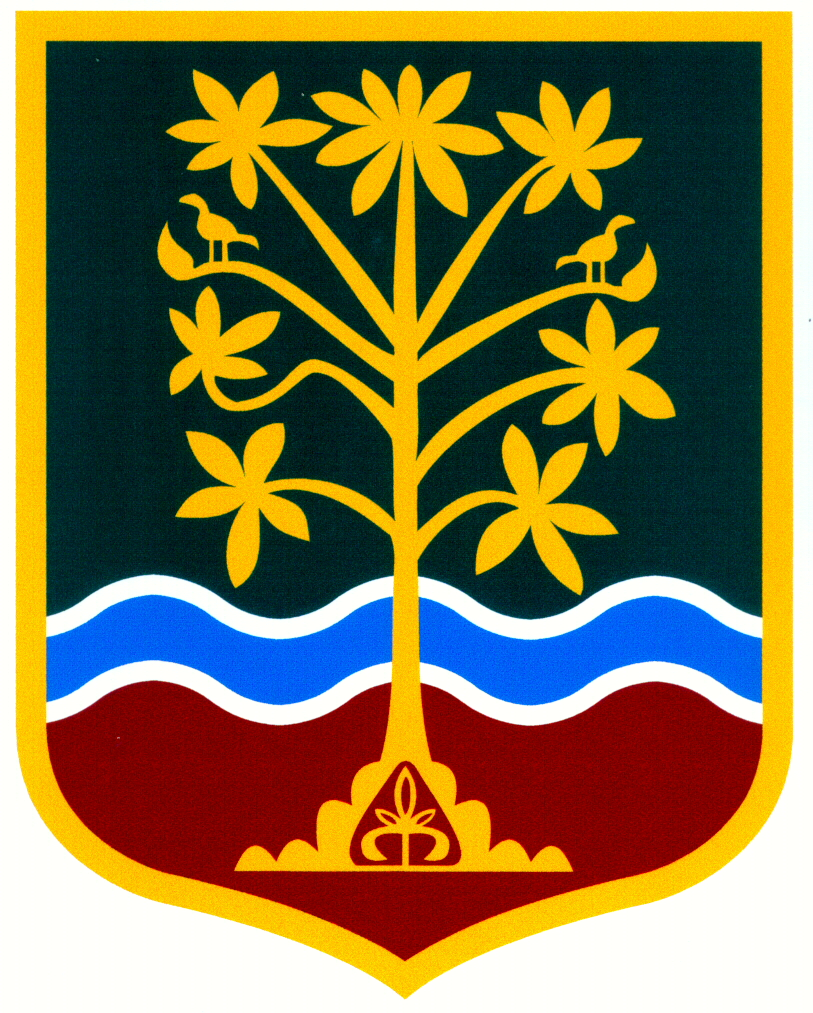 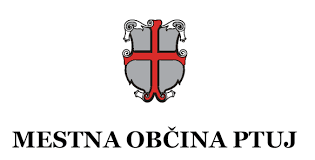 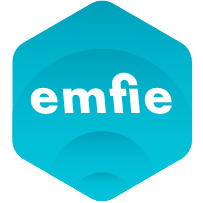 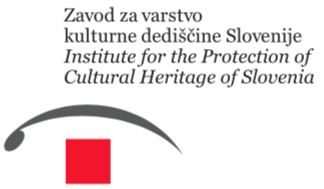 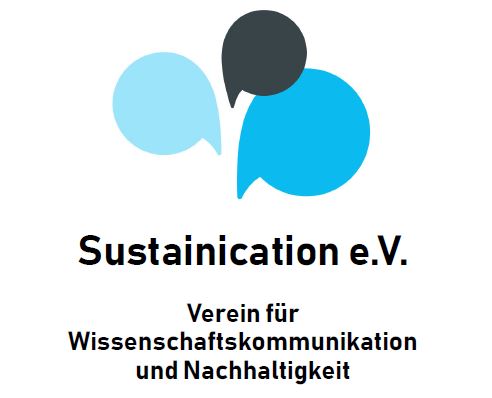 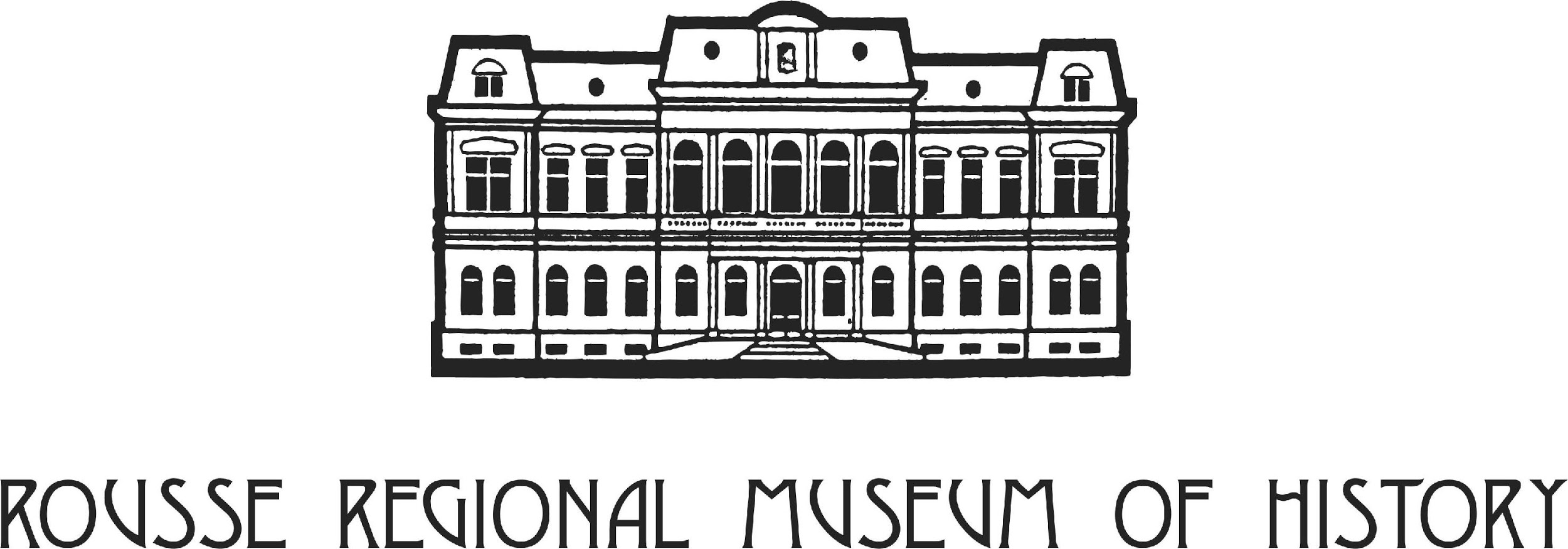 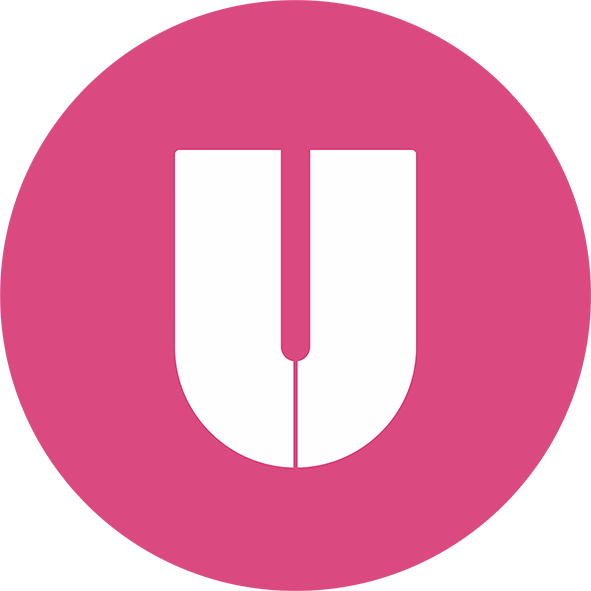 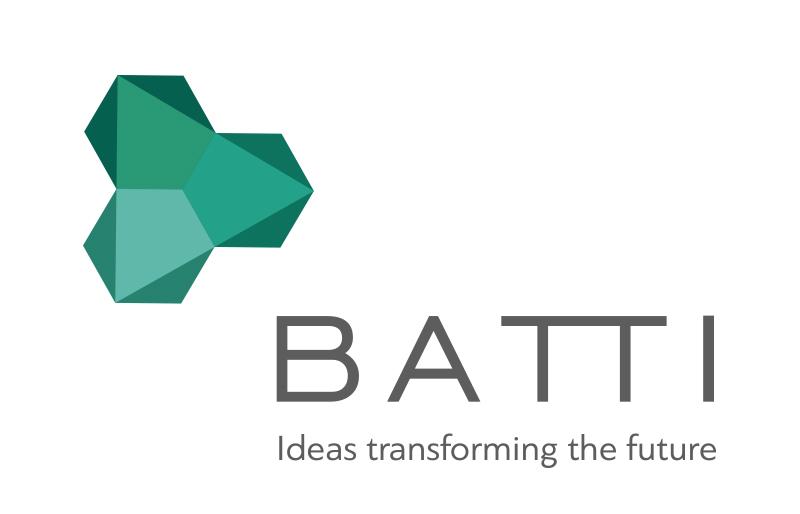